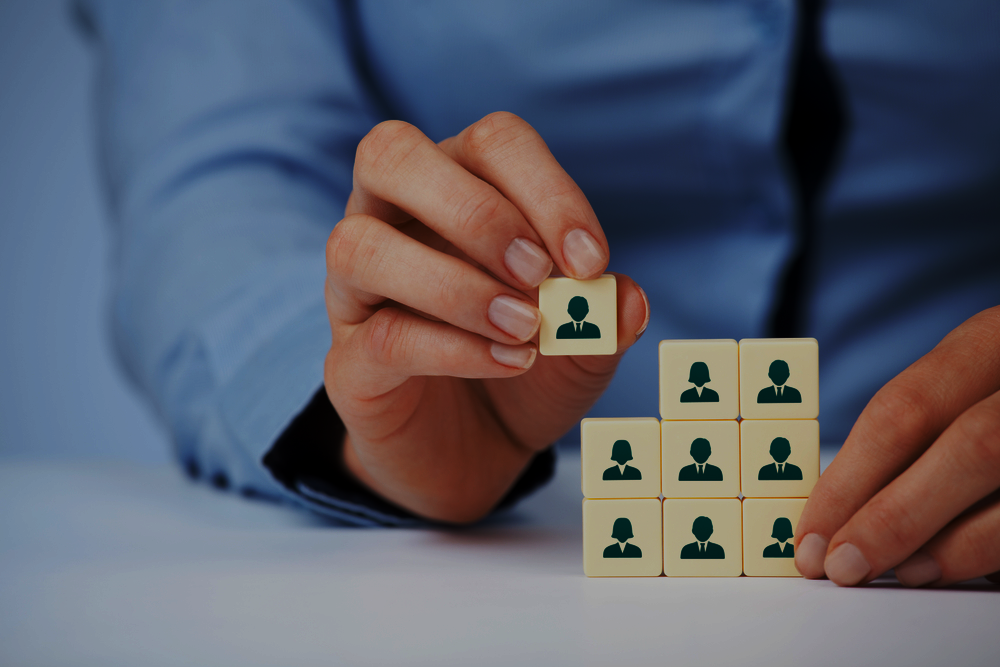 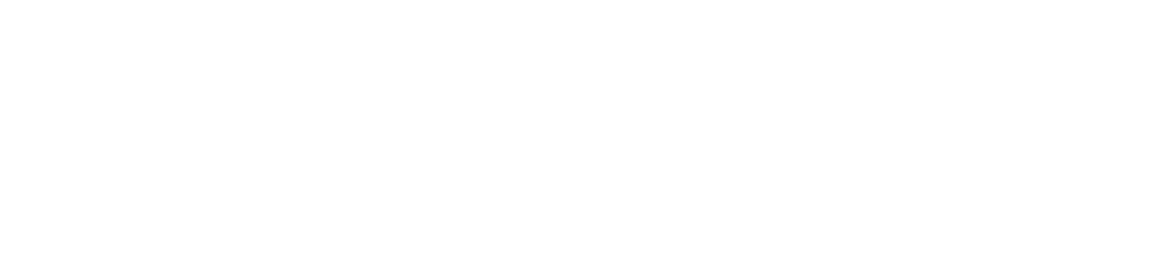 Корпоративное обучение как драйвер роста производительности труда
Позолотина Елена Ивановна
Директор Корпоративного университета ТМК2U
ПРОИЗВОДИТЕЛЬНОСТЬ ТРУДА
Заинтересованность работодателей
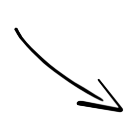 Факторы внешней среды, влияющие на производительность труда
Факторы внутренней среды, влияющие на производительность труда
Социально-экономические факторы


Политическая обстановка


Высокая конкуренция
Производительность труда
Материально технические факторы производительности

Организационно-экономические факторы

Социально-психологические факторы
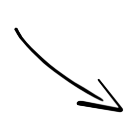 Заинтересованность административных ресурсов
2
КОРПОРАТИВНОЕ ОБУЧЕНИЕ И ПРОИЗВОДИТЕЛЬНОСТЬ ТРУДА
Развитие комплексной системы Корпоративного обучения в организациях
Задачи поставленные работодателям 
Рост производительности труда
Рост эффективности труда
и другие
Факторы внутренней среды
3
ОПЫТ ТМК. КОРПОРАТИВНЫЙ УНИВЕРСИТЕТ
Корпоративный университет ТМК2U – структурное подразделение компании ТМК
Стратегическая инициатива Корпоративного университета ТМК2U – управление компетентностью
Текучесть
Укомплектованность
Производительность труда
Эффективность труда
Скорость обучения
Вовлеченность персонала
Управление компетентностью
Процессы обучения
4
ПРОЕКТЫ – ДРАЙВЕРЫ ЭКОНОМИЧЕСКОГО РОСТА
Корпоративный университет ТМК2U активно влияет на рост производительности труда, создавая проекты – драйверы экономического роста и роста эффективности
Развитие линейки образовательных курсов Lean 6 Sigma
Программа дополнительного профессионального образования «Управление персоналом на металлургическом предприятии» совместно с ЭТиУП УрГЭУ
Магистерская программа «Управление металлургическим предприятием» совместно с ВШЭМ УрФУ
5
ТМК2U И LEAN 6 SIGMA
Тезис национального проекта «Производительность труда и поддержка занятости»: основа роста производительности труда – развитие технологий бережливого производства
Методология ЛИН ШЕСТЬ СИГМ в ПАО «ТМК»  внедрена ПРИКАЗОМ от 14.05.2012г. №110 «О развитии корпоративной системы улучшений»
2012
2016-2022
2013-2014
2010-2011
2015
Обучение специалистов и реализация пилотных проектов улучшений «Лин Шесть Сигм»
Создание Корпоративной системы улучшений (КСУ)
Реализация пилотных проектов по 5S+1 и ТРМ, получение специалистами квалификации «Мастер Черный пояс»
Создание системы корпоративного внутреннего обучения
Создание системы аудитов проектов 

«5S+1» 
на каждое рабочее место
6
ТМК2U И LEAN 6 SIGMA
Корпоративный университет принимает активное участие во внедрении технологий бережливого производства в компании развивая линейку обучающих курсов Lean 6 Sigma
За период 2017-2019 гг.
Программа: Методология «Лин 6 Сигм». Зеленый пояс
Формат: очно, дистанционно
Продолжительность: 256 часов
по программам линейки Lean 6 Sigma
пройдено свыше 4200 человекообучений
Программа: Методология «Лин 6 Сигм». 5S+1
Формат: очно, дистанционно
Продолжительность: 64 часа
обучено и аттестовано 35 внутренних бизнес-тренеров
Программа: Методология «Лин 6 Сигм». 5S+1 Офис
Формат: очно, дистанционно
Продолжительность: 54 часа
178 сотрудников получили статус «Зеленый пояс»
Программа: Методология «Лин 6 Сигм». TPM
Формат: очно, дистанционно
Продолжительность: 96 часа
46 сотрудников получили статус «Черный пояс»
Программа: Методология «Лин 6 Сигм». SMED
Формат: очно, дистанционно
Продолжительность: 53 часа
7
ДПО Управление персоналом
Программа разработана совместно с УрГЭУ и реализуется преподавателями кафедры ЭТиУП УрГЭУ
Запущена в 2018
Обучено 2 группы, всего 39 человек
Разработано 39 проектов по улучшению HR-процессов на предприятиях. 64% проектов связанны с тематиками производительности и эффективности  труда
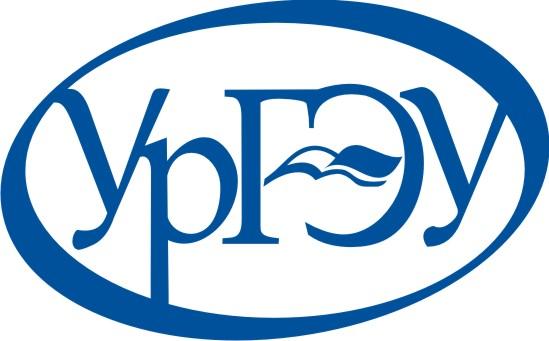 Программа «Управление персоналом на металлургическом предприятии»
Участники обучения
Методики управления персоналом
Методология повышения производительности и эффективности труда
Реализация полученных знаний на практике
Практический опыт
Научное осмысление HR-процессов
8
Магистратура
Магистерская программа «Управление металлургическим предприятием» разработана специально для сотрудников кадрового резерва предприятий группы ТМК
1 группа запущена в сентябре 2019 
Первый набор составил 27 человек
Планируется минимум 3 набора (2019,2020, 2021 гг.)
Программа реализуется преподавателями ВШЭМ УрФУ
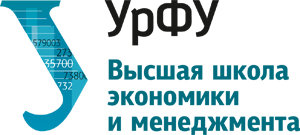 Магистратура
«Управление металлургическим предприятием»
Участники обучения
Реализация полученных знаний на практике
Практический опыт
Теория экономики, менеджмента, производства
Методики управления предприятием
Механизмы повышения производительности и эффективности труда
9
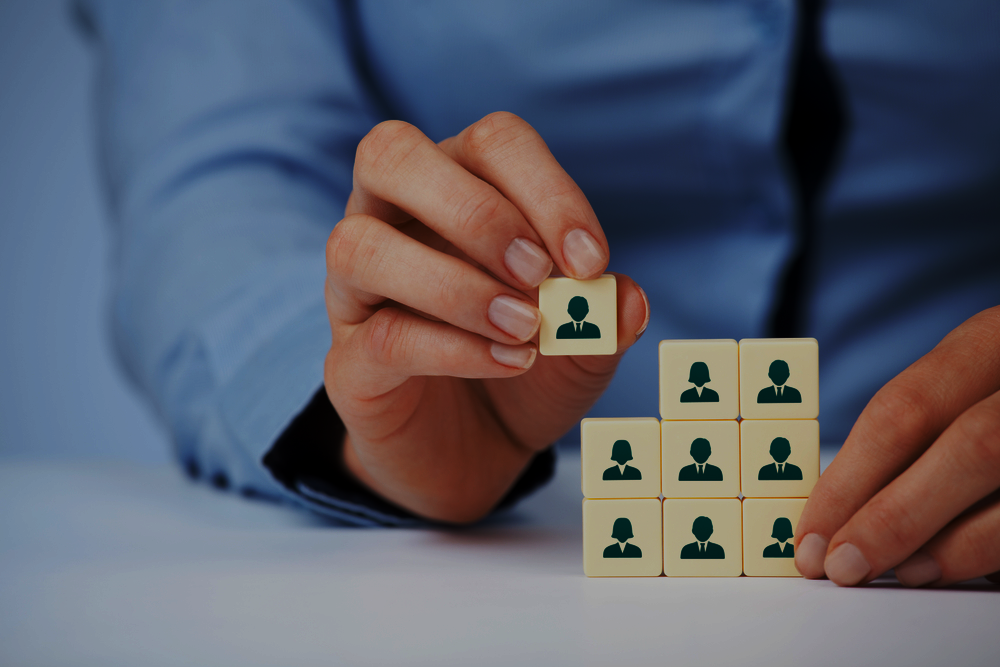 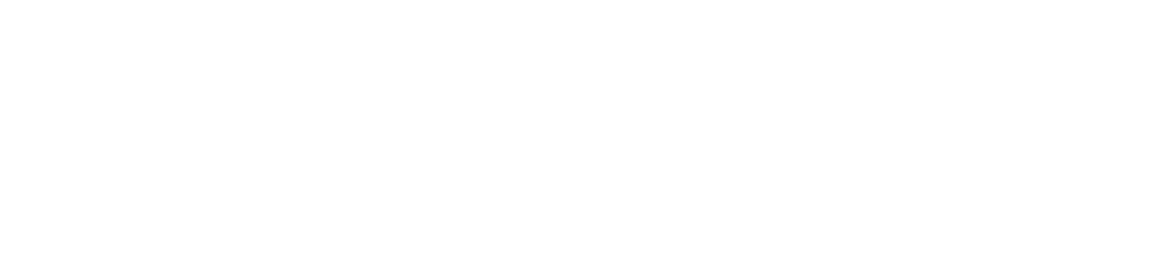 Спасибо за внимание!